Introduction to EAST PMG Leadership and Structure
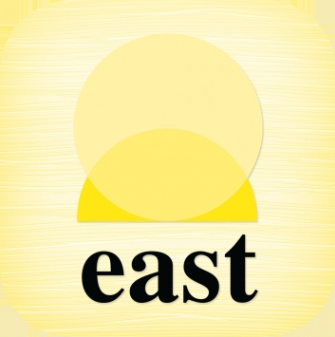 John J. Como, MD, MPH, FACS, FCCM
MetroHealth Medical Center
Cleveland, OH
@johnjcomo

2019 Annual EAST Meeting
January 15, 2019
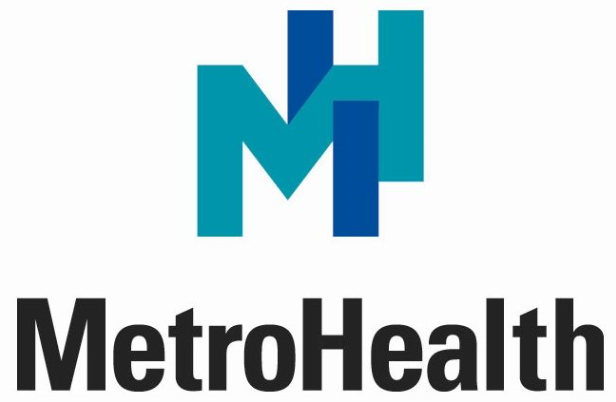 Disclosures
Nothing to disclose
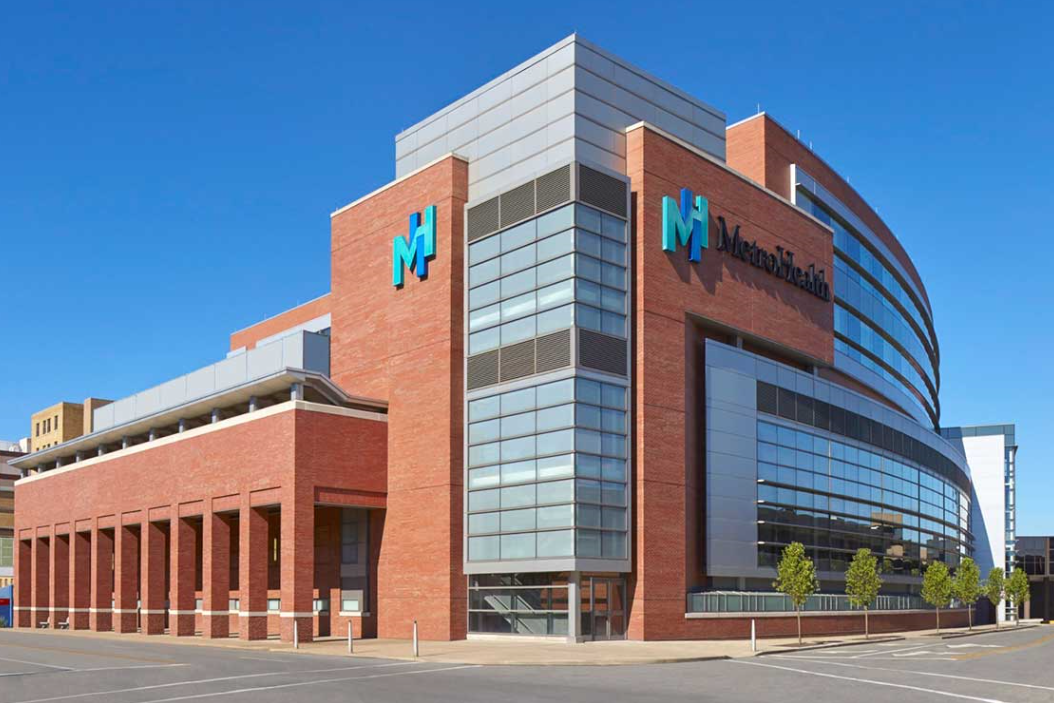 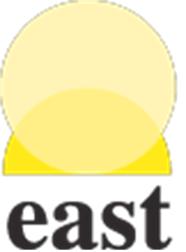 EAST PMGs
EAST was an early leader in evidence based medicine for trauma

In 1994, EAST president Michael Rhodes gave his presidential address entitled “Practice Management Guidelines for Trauma Care”
Created the EAST Practice Management Guidelines Committee
My role with EAST PMGs
Attended my first EAST meeting in 2003
EAST PMG ad hoc committee meeting
TL spine fracture
Timing of tracheostomy
Trauma in pregnancy

EAST has grown and matured since then
So has the EAST Guidelines Committee
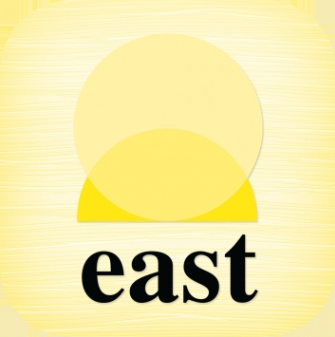 2009-2010
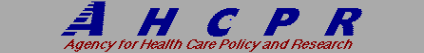 Identification of cervical spine injuries (2009)
Selective nonoperative management of penetrating abdominal trauma (2010)
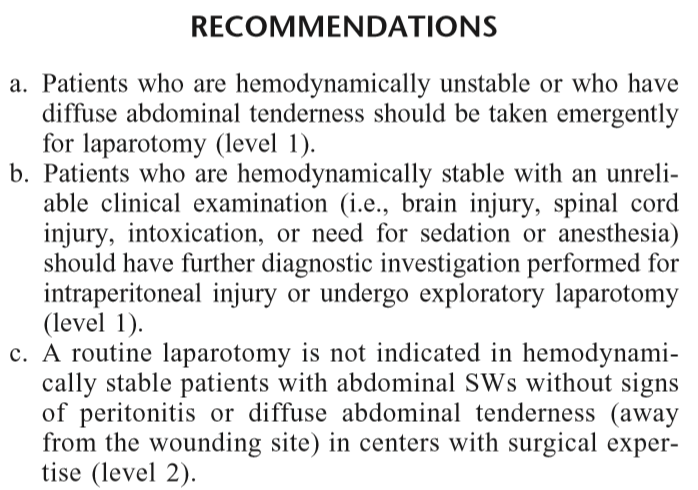 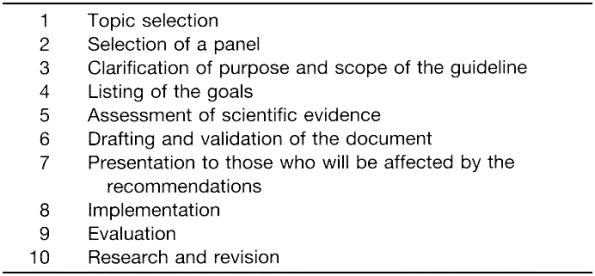 2011-2012
2011 – PMG Committee divided into 4 Task Forces




Supplement to J Trauma published in November 2012
In 2012, GRADE adopted
All subsequent guidelines have used GRADE methodology
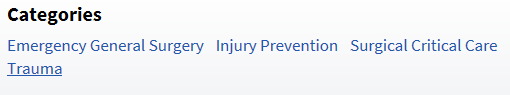 Current leadership
Guidelines Committee Chair – John J. Como, MD, MPH

Task Force Chairs
Emergency General Surgery – Nicole Fox, MD, MPH
Injury Prevention – Rishi Rattan, MD
Surgical Critical Care – Brian H. Williams, MD
Trauma – George Kasotakis, MD, MPH
2012-present
Blunt aortic injury
Cervical spine clearance in the obtunded patient
Damage control resuscitation
Diaphragmatic injury
Emergency department thoracotomy
Femur fracture fixation timing
Pancreatic injuries
Prehospital spine immobilization
Rectal injuries
Rib fracture fixation
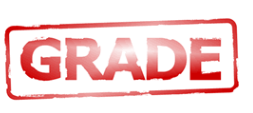 EAST Website - Guidelines
Currently on website
https://www.east.org/
EGS – Total 5; GRADE 4
Injury Prevention – Total 11; GRADE 7
Surgical Critical Care – Total 27; GRADE 4
Trauma – Total 36; GRADE 10

TOTAL – 79; GRADE 25

Archived 34
Educational materials
EAST Guide on How to Write a Practice Management Guideline (white paper)
The EAST Approach to guideline development using the GRADE methodology
GRADE YouTube videos
Attendance at US GRADE Network courses
GRADE Working Group website
Internal Education at annual EAST meeting (starting January 2019)
Internal Education at annual EAST meeting
Introduction to EAST PMG leadership and structure (Como)
General GRADE Overview (Robinson)
Steps and Timing of PMG Generation in EAST (Kasotakis)
Selection of Topic/PICO question generation (N. Patel/Asfaw)
Literature Search, Review, and Abstraction/Quality of Evidence (Rattan/Bauman)
Intro to Meta-Analysis and RevMan (McDonald/Sawhney)
Intro to Evidence Grading and GRADEpro (Fox/Kim)
Creating Recommendations and the Manuscript (Lunde)
Traumacasts (How to?)
The PMG committee has made a series of 9 videos
Education using the GRADE methodology
On YouTube https://www.youtube.com/watch?v=DKULStD1Aac&list=PLb_qu6L1kwWrP8Eu8dC7NXeFCh0kAxJdp&index=2
Published 2018 (n=7)
Monitoring modalities and assessment of fluid status
Pre-hospital spine immobilization
Prevention of firearm injuries
Prevention of all-terrain vehicle injuries
Prevention of sports-related concussions
Timing of debridement of NSTI
Traumatic diaphragm injuries
Accepted 2019 (n=4)
Colon trauma
Bladder trauma
Geriatric Trauma – Palliative and Trauma Center Care 
Pediatric Renal Trauma
Currently under development
Total of 31
EGS – 7
Injury prevention – 5
Surgical critical care – 7
Trauma – 11

Of these 3 are in internal blinded review or being reviewed by J Trauma
Affordable Care Act
Appendicitis
Ileus
EAST 2019 meeting
Trauma
Preperitoneal packing for pelvic fractures/pelvic hematoma
Duodenal trauma
Prophylactic antibiotics for chest tube placement
Surgical Critical Care
Antimotility agents
Injury Prevention
Geriatric hip fractures
Hospital-based alcohol intervention
Gun buyback programs
Pediatric Trauma
Child abuse
Summary
The role of guidelines within EAST is extremely important 
EAST is internationally recognized as the leader in trauma practice management guidelines
New guidelines continue to be produced
Older guidelines need to be revised and updated
Other charges (education, social media, external collaboration, sponsorship of guidelines of other organizations)
We need help from all of you to continue to produce high-quality guidelines
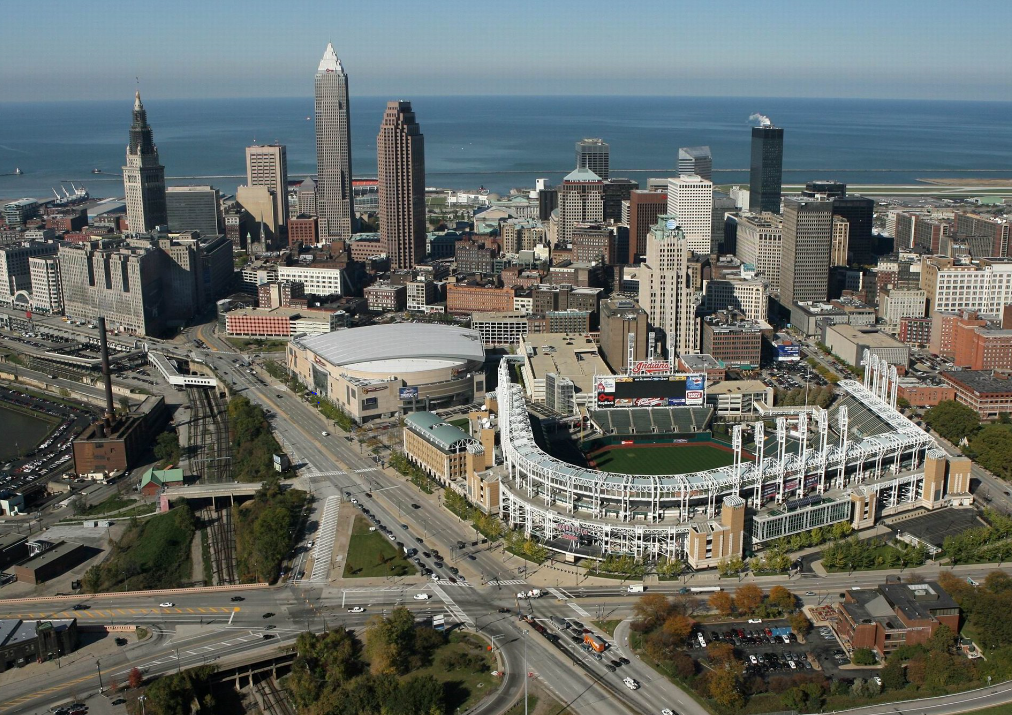 Thank you!